Mrs. Bithi
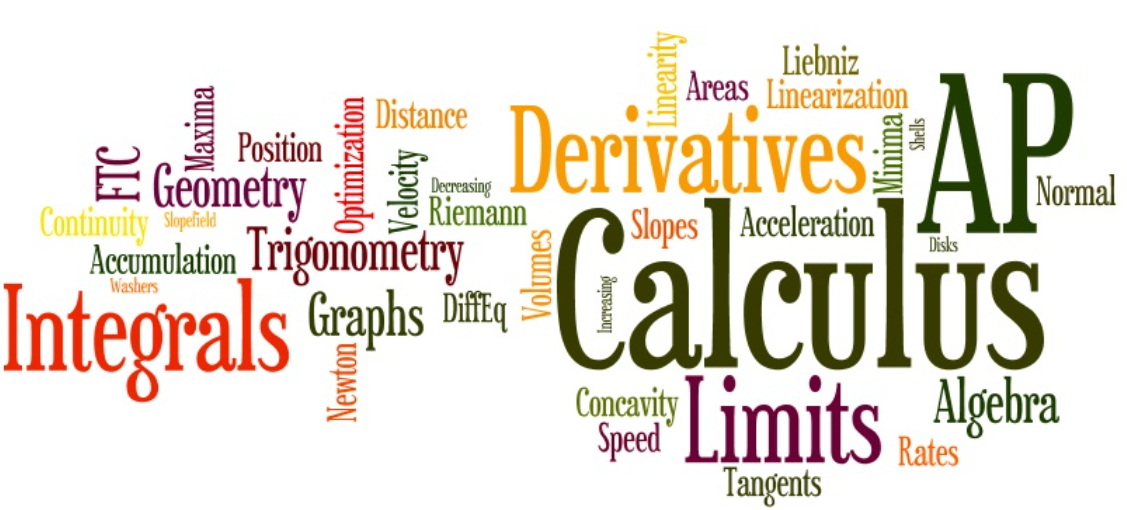 Create an UT EID
Click!
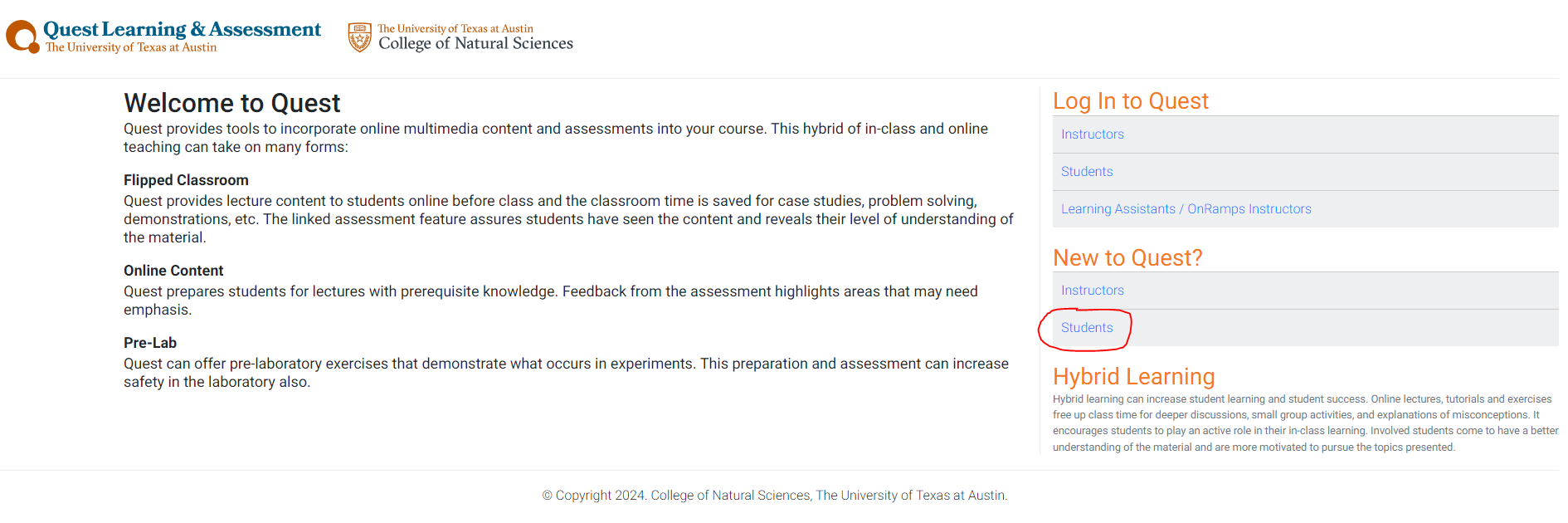 [Speaker Notes: https://quest.cns.utexas.edu/]
Wait, Mrs. Bithi! I already have a UT EID! Then go to slide 16 to see how to enroll in my class.
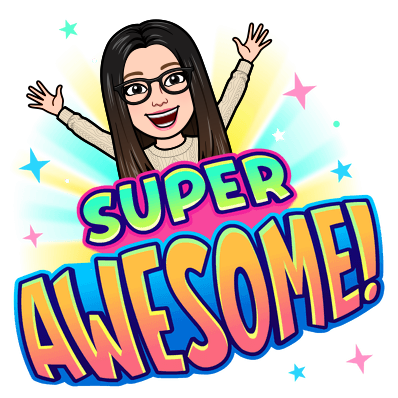 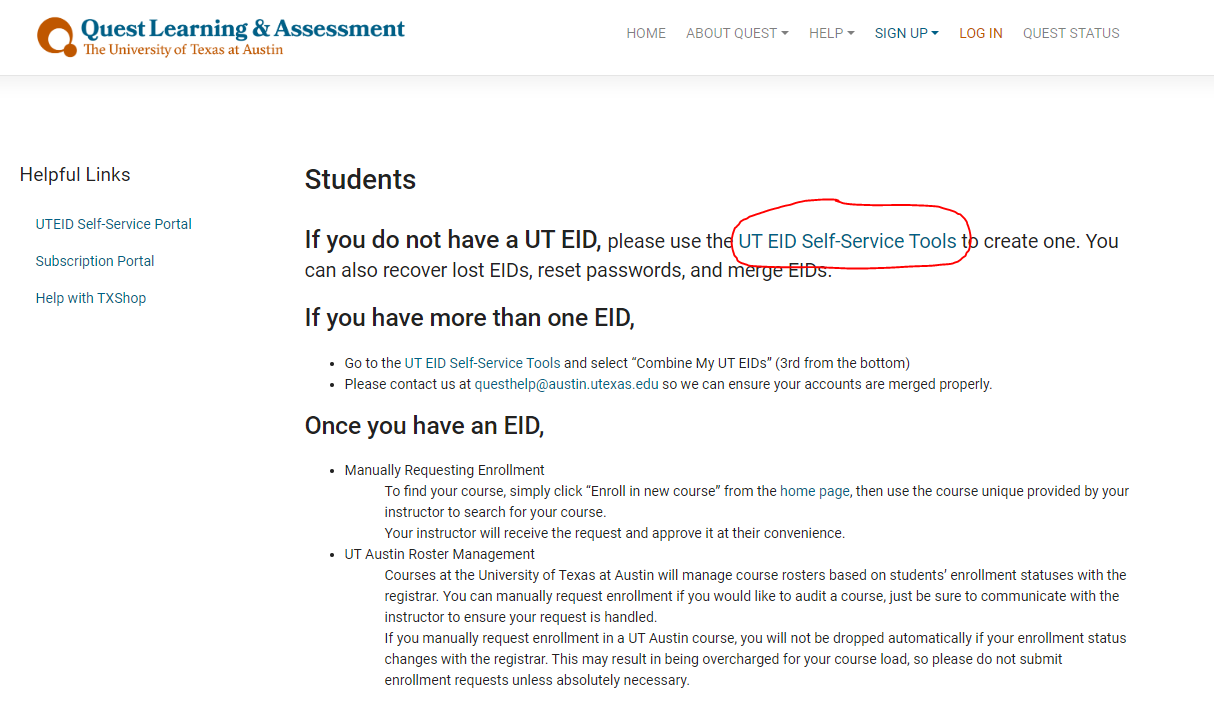 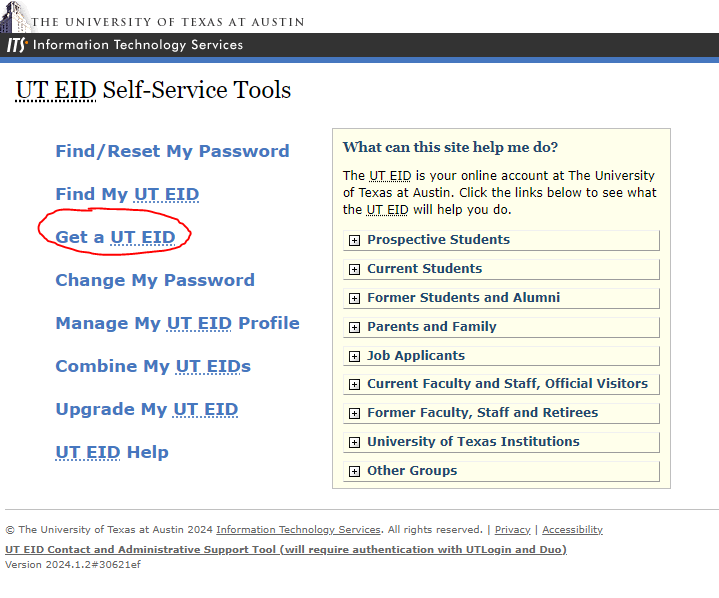 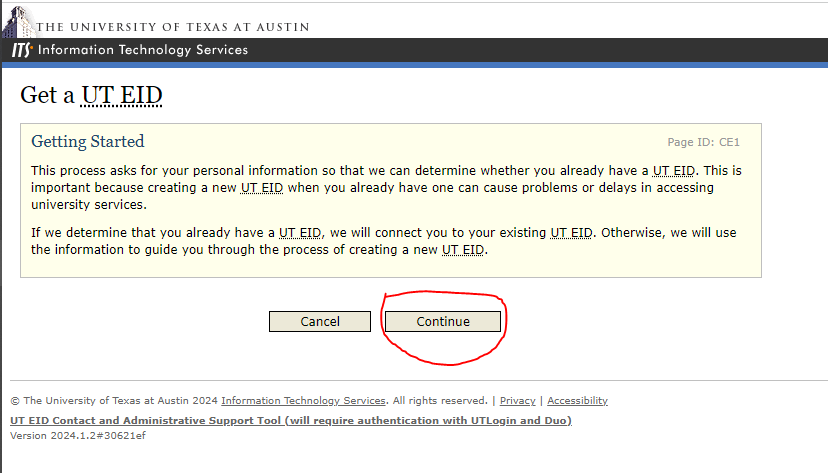 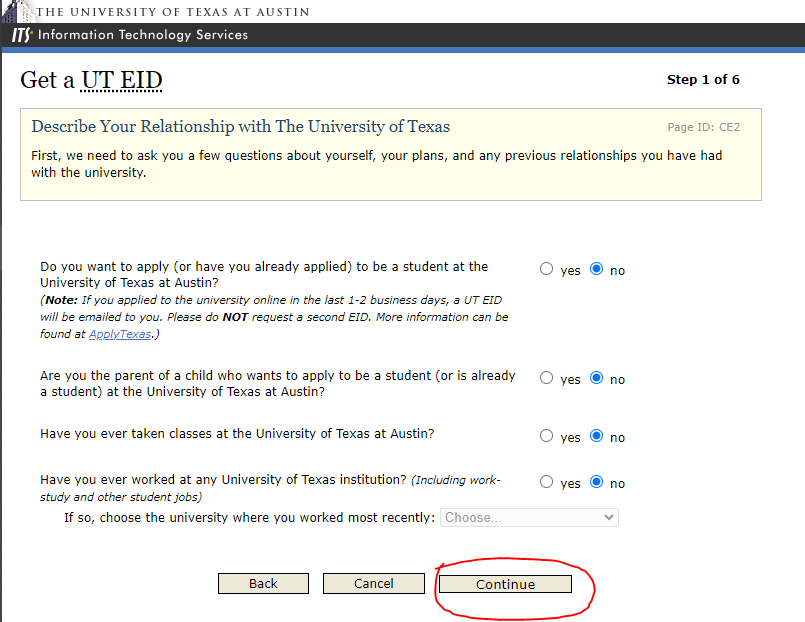 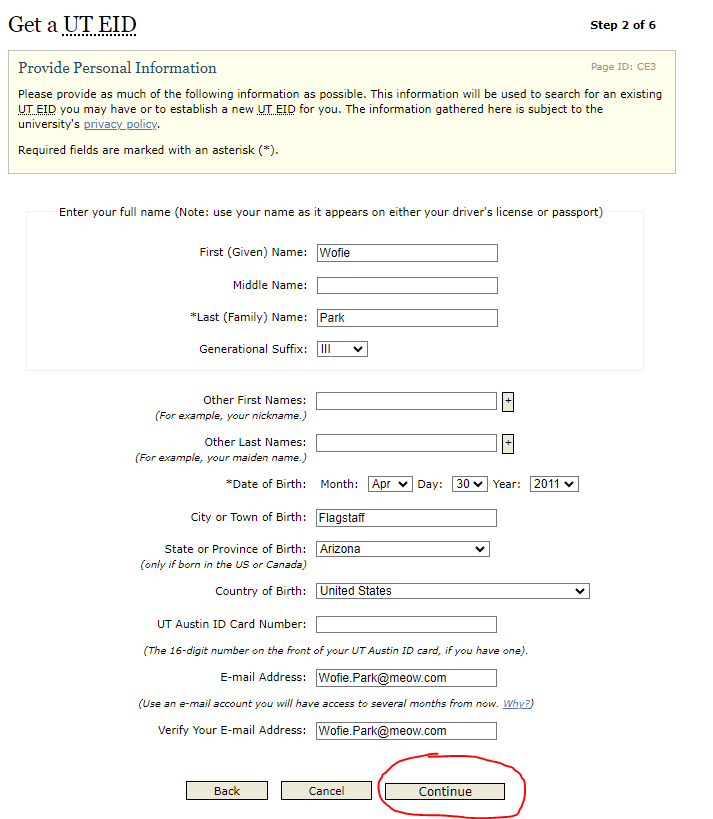 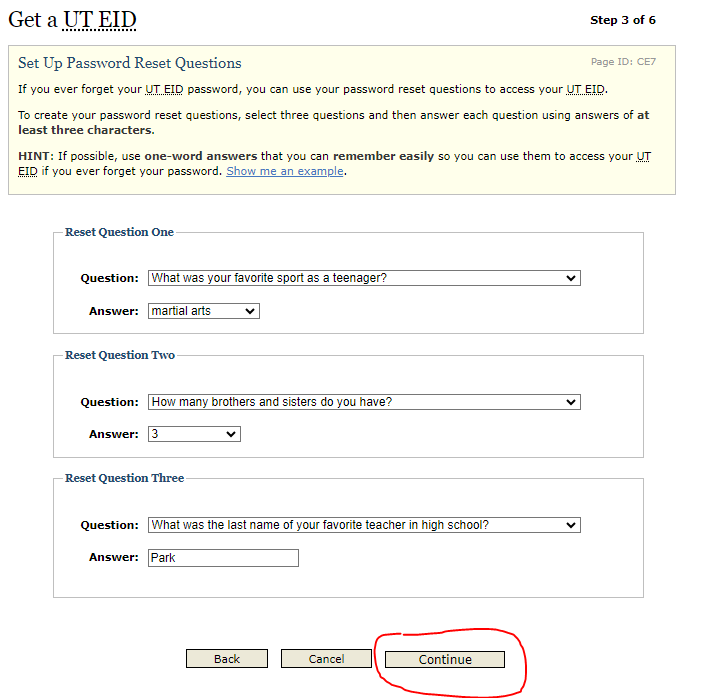 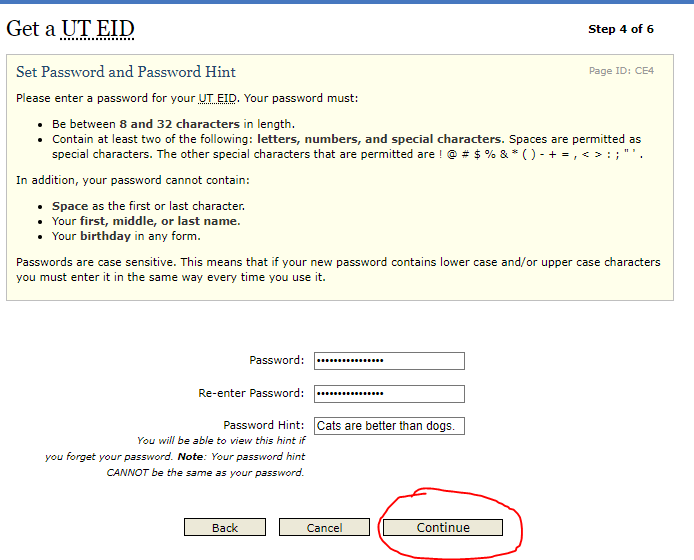 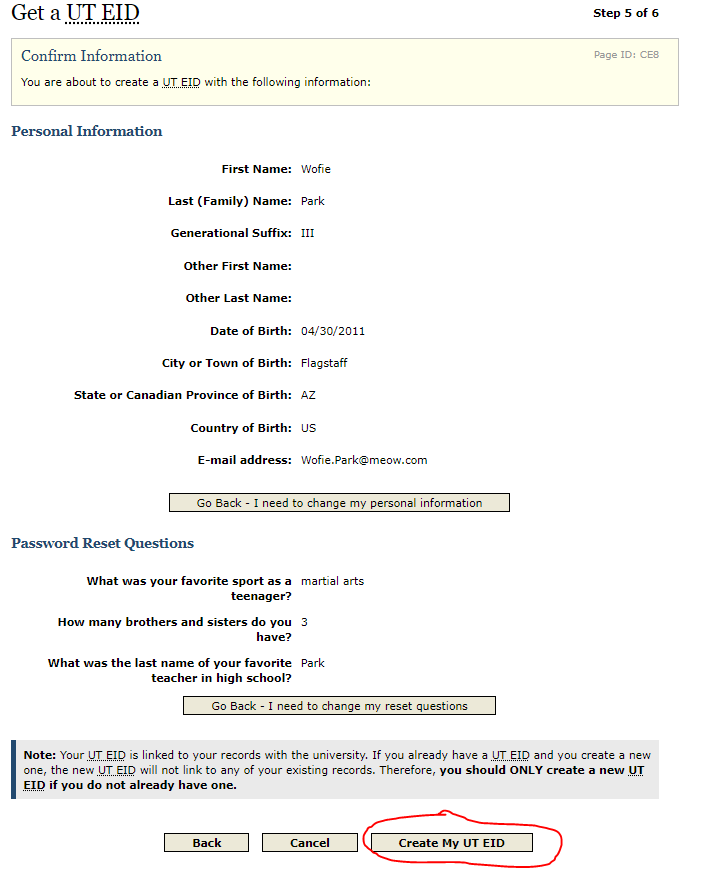 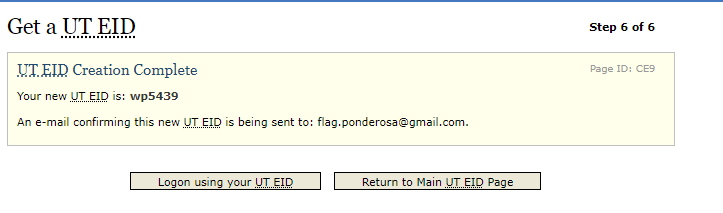 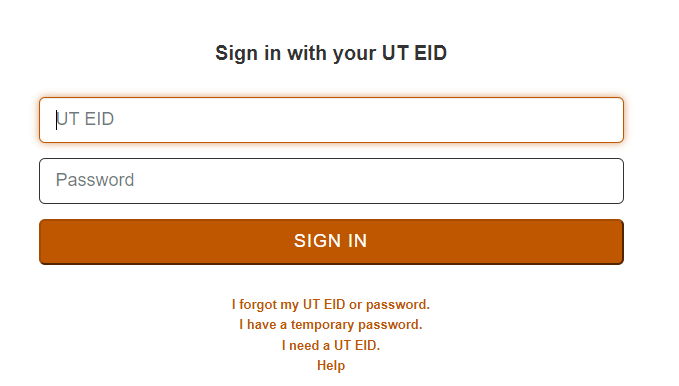 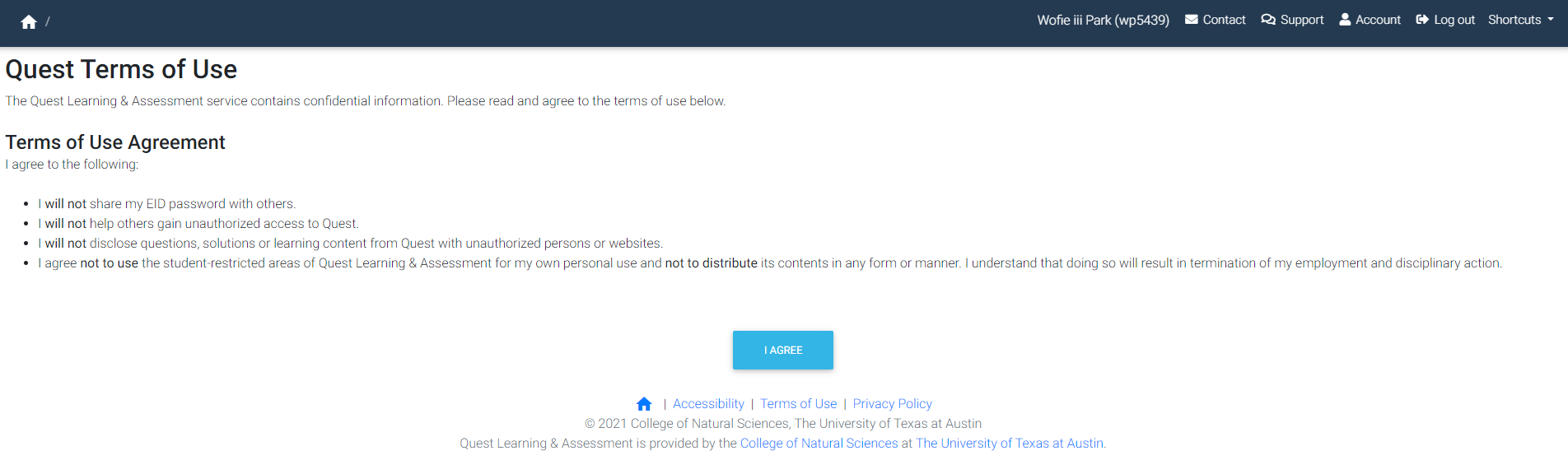 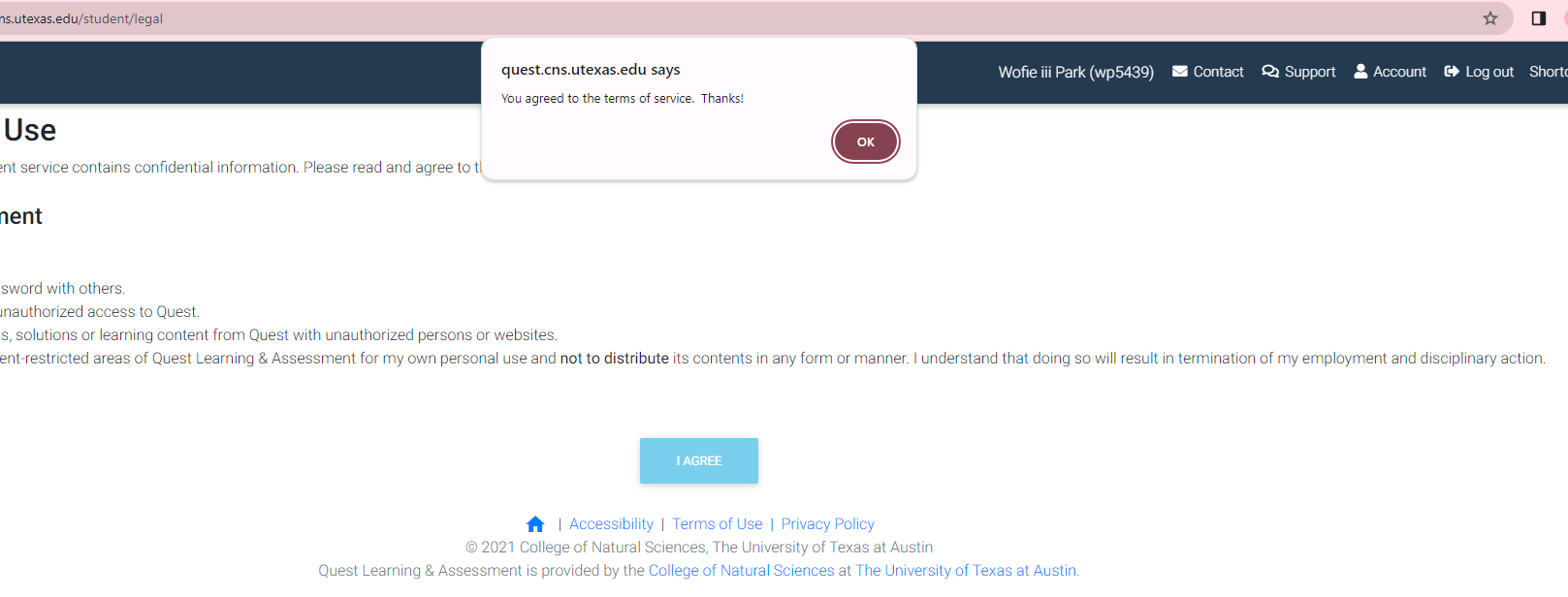 1
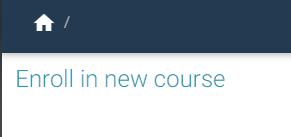 Your unique number for AP Calculus BC Class  is 
Example: 
for AP Calculus BC – Period 1 is 

20241
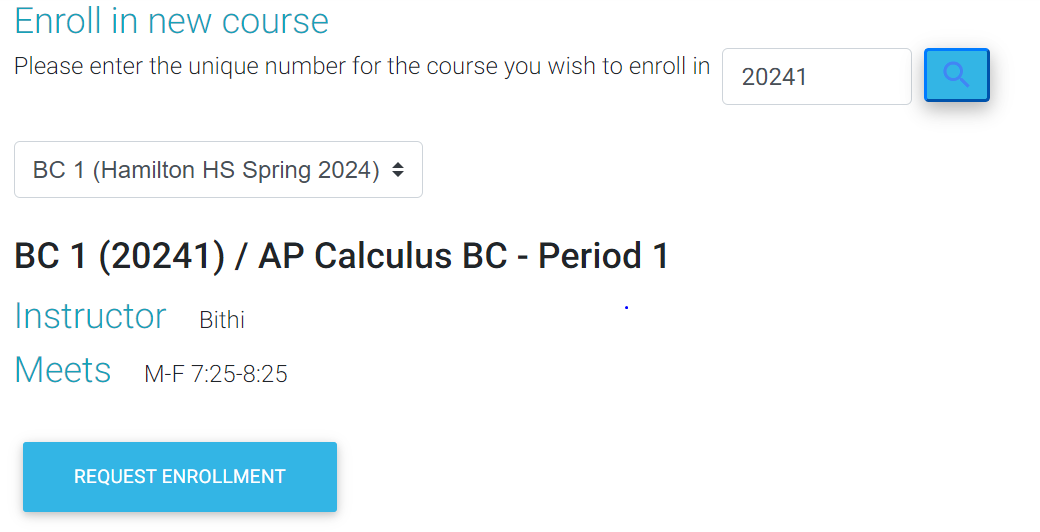 2
Click the arrows to find the course!

BC1(20241) (Hamilton HS Spring 2024)
3
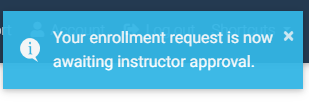 4
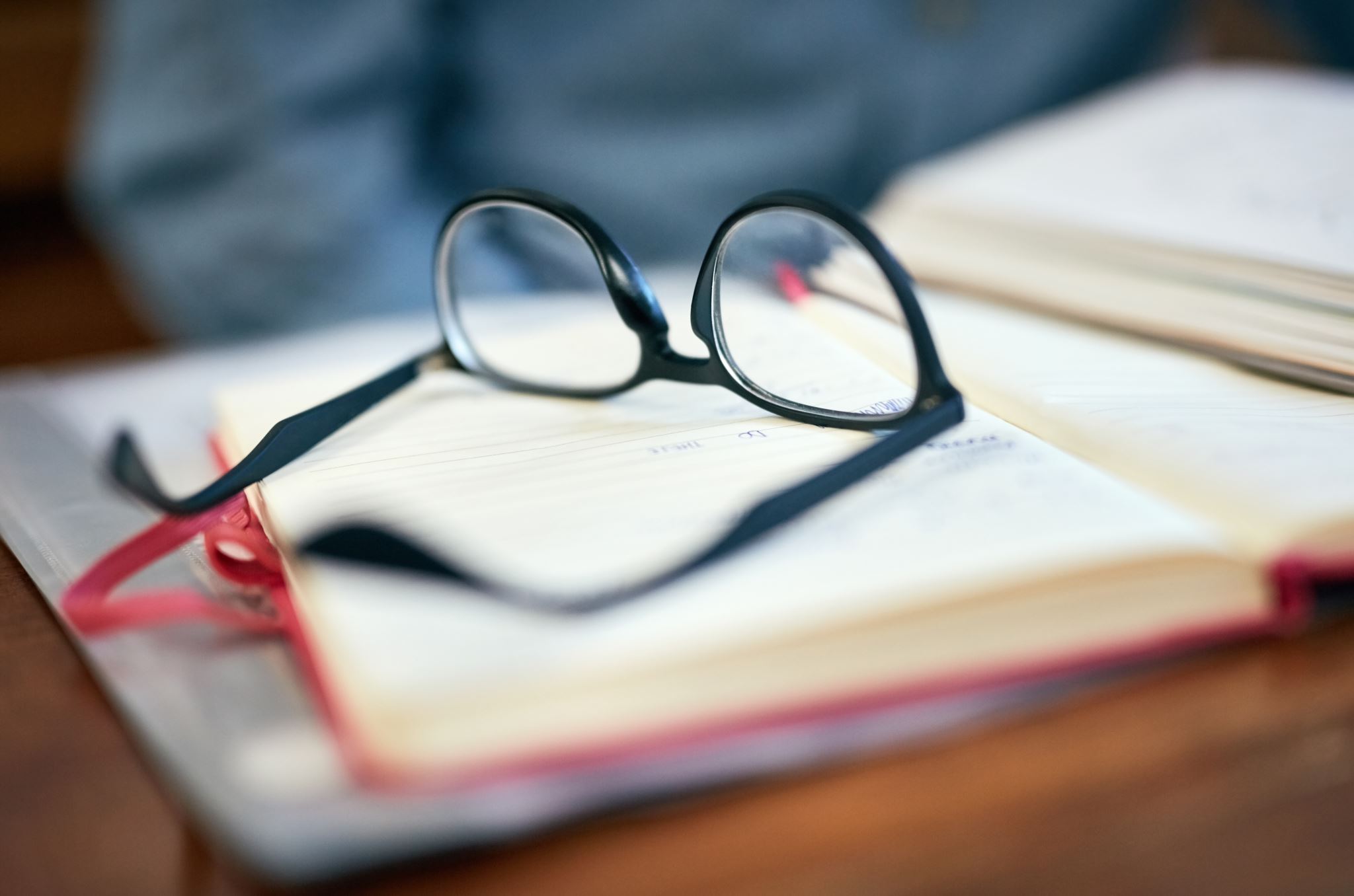 What Now?
Wait until Mrs. Bithi approve your requests. Make sure you request it before the last day of school. Otherwise, she will approve whenever she feels like it.

Questions?
bithi.rabia@cusd80.com
D126